Sunset Lake Asbury Park, NJ
Coastal Lakes Summit at Monmouth University March 15, 2019
Eileen Chapman & Chester Boles
        Sunset Lake Commission
Birdseye View of Sunset Lake 2018
1881 Map of Sunset, Deal and Wesley Lakes
Sunset Lake was larger on the Western Side  - 1910
Sunset Lake Photos 1900-1920
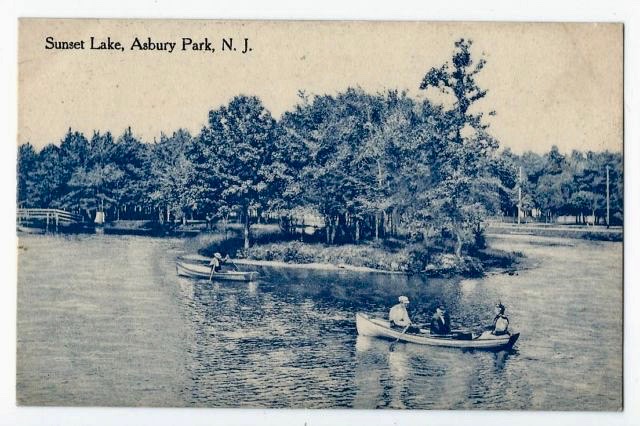 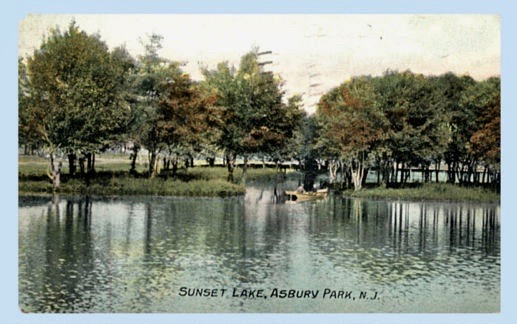 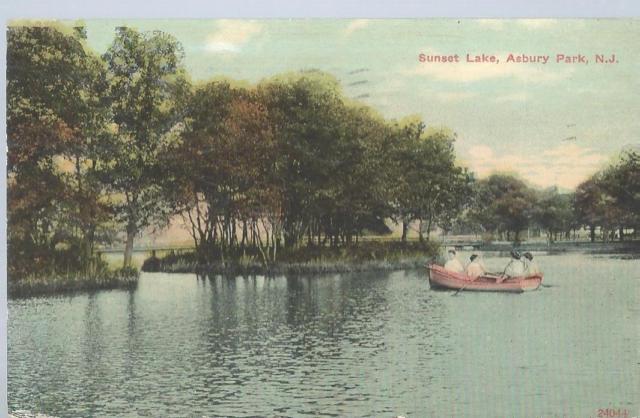 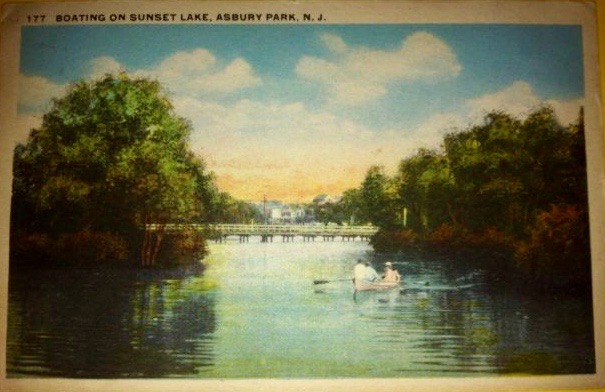 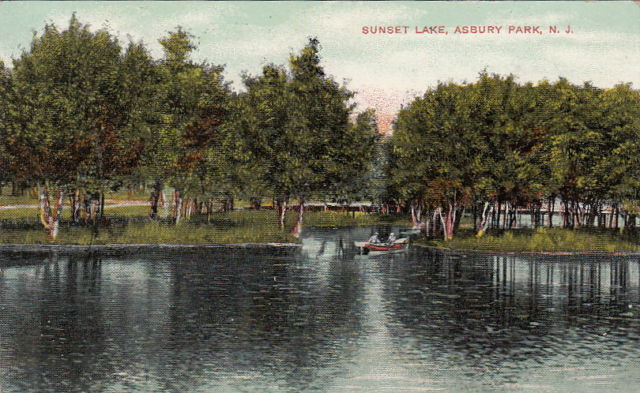 Sunset Lake has a history of Ecology   and Recreation
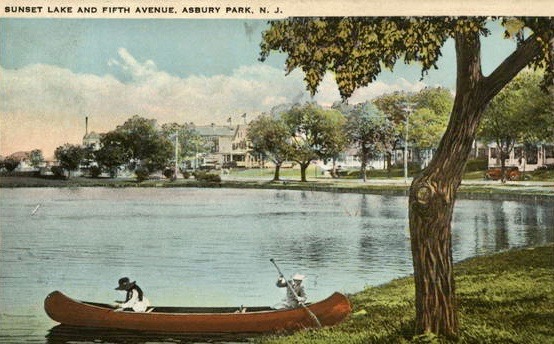 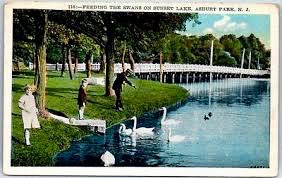 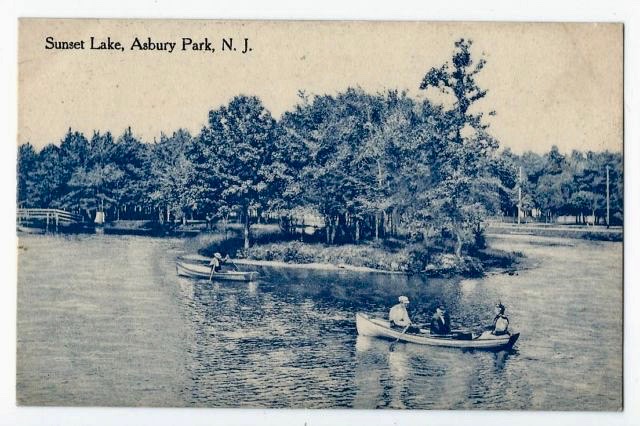 Superstorm Sandy Overwhelmed Sunset Lake in 2012 -1 Day Later
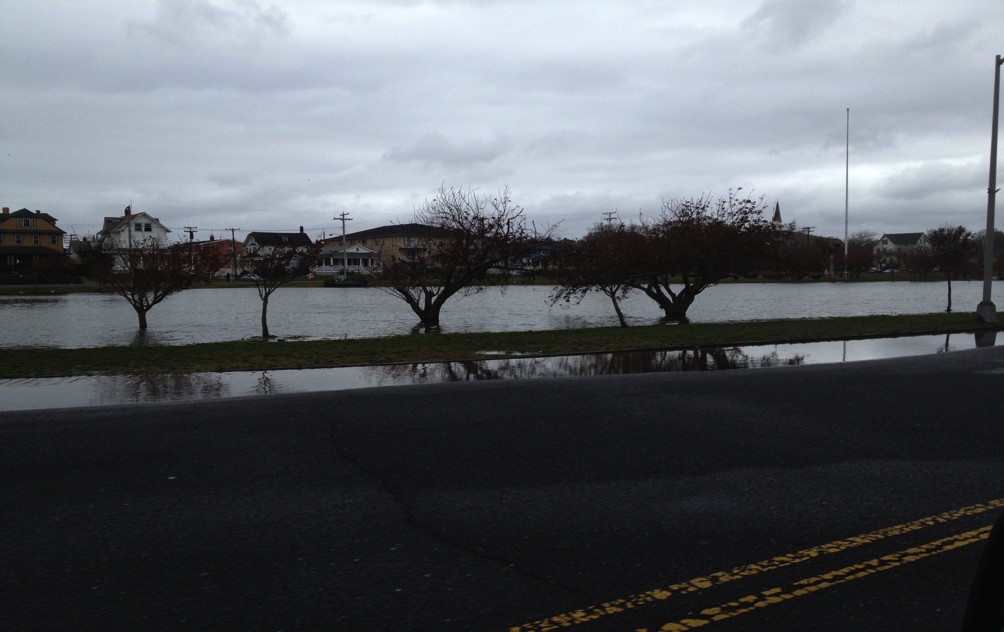 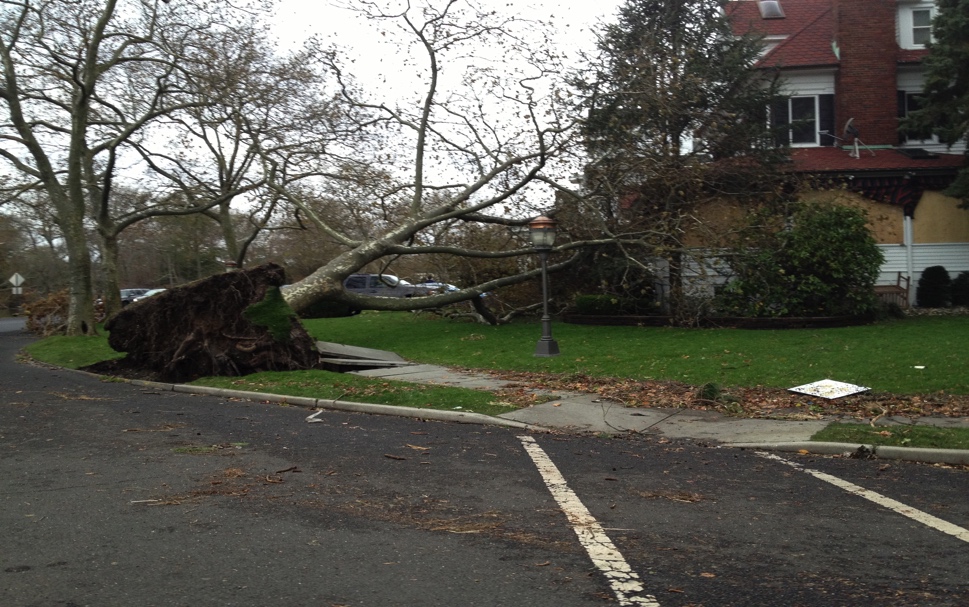 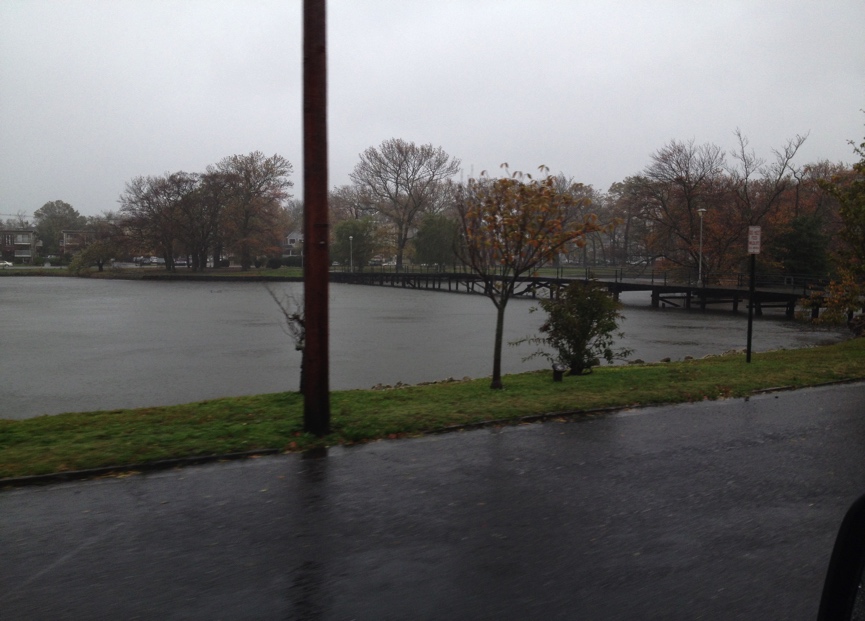 Sandy Destroyed Pedestrian Bridge 2012
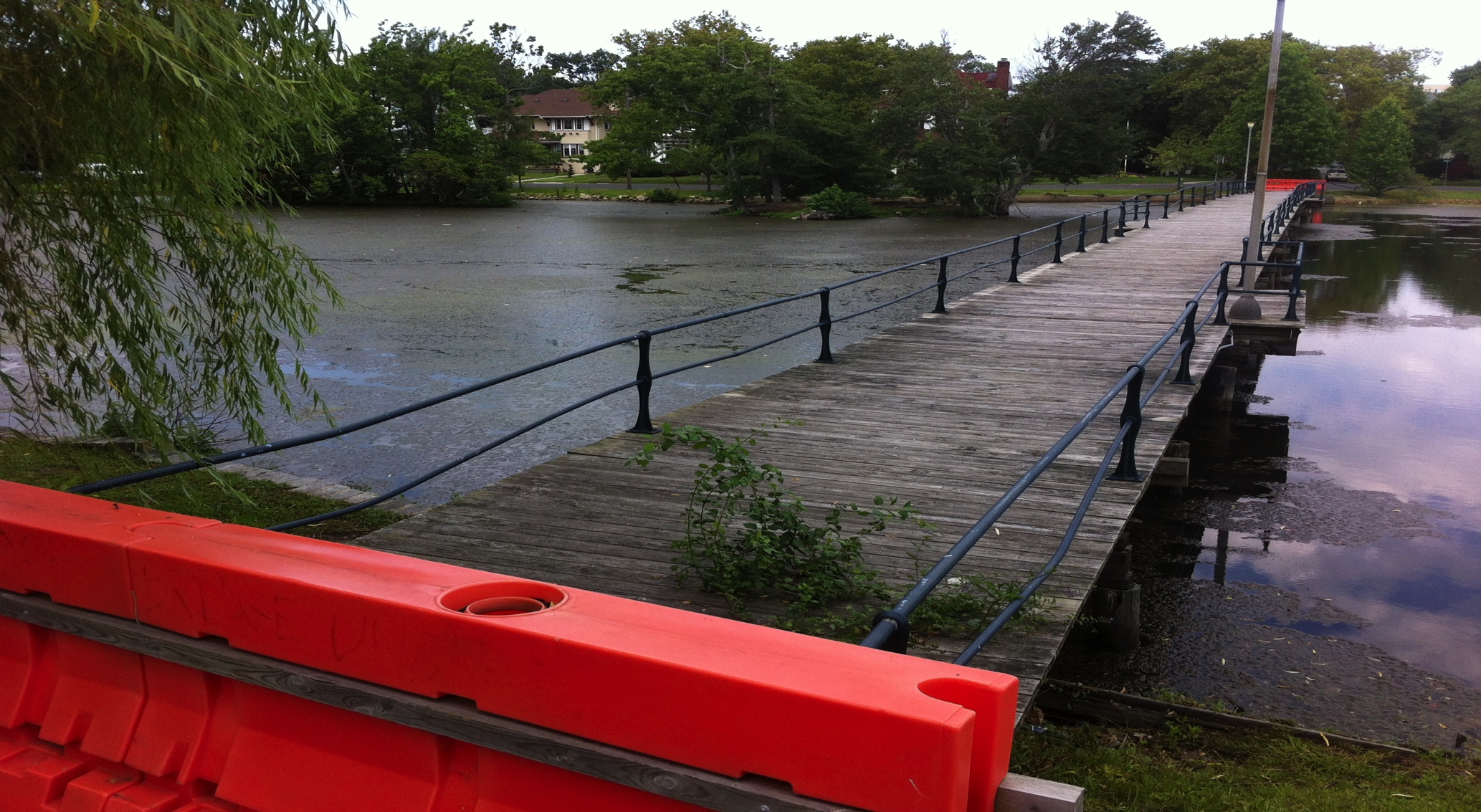 New Pedestrian Bridge Completed 2017
Algae Blooms 2016 –Wildlife Died or Fled
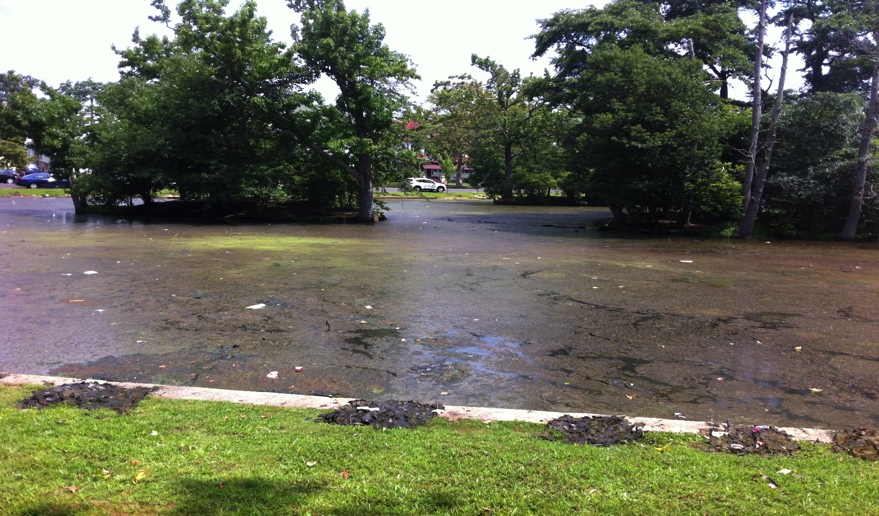 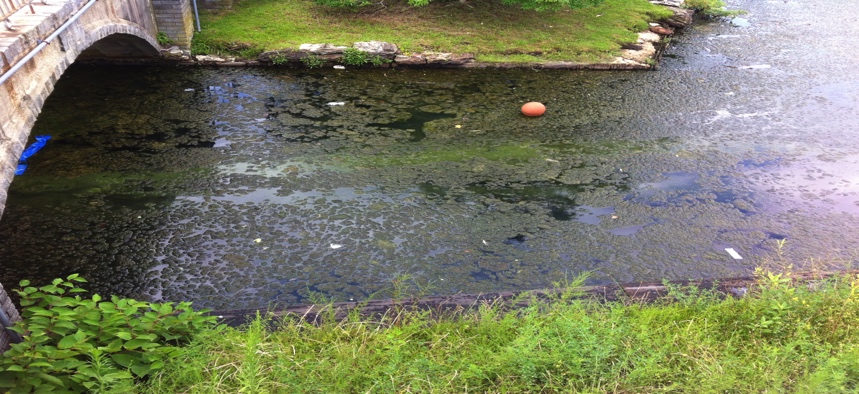 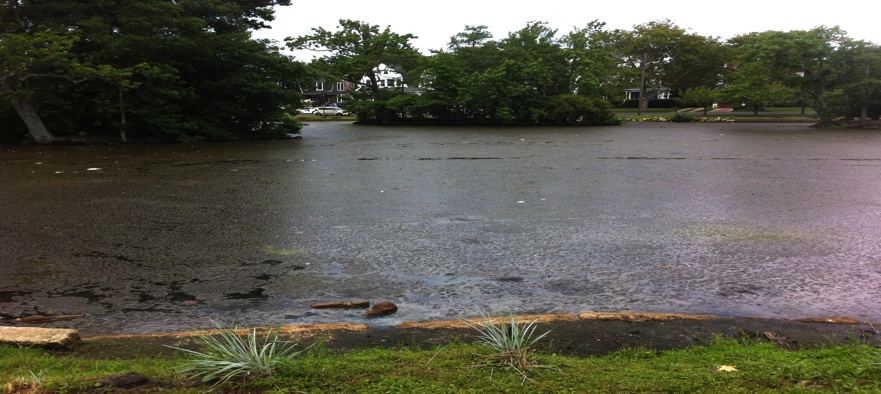 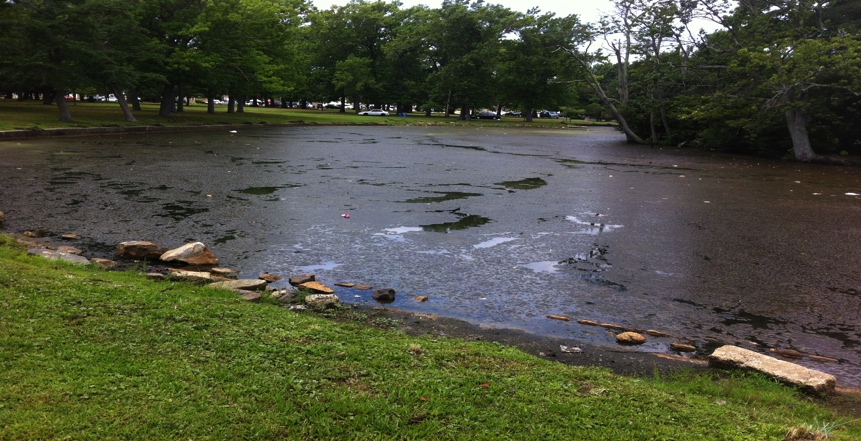 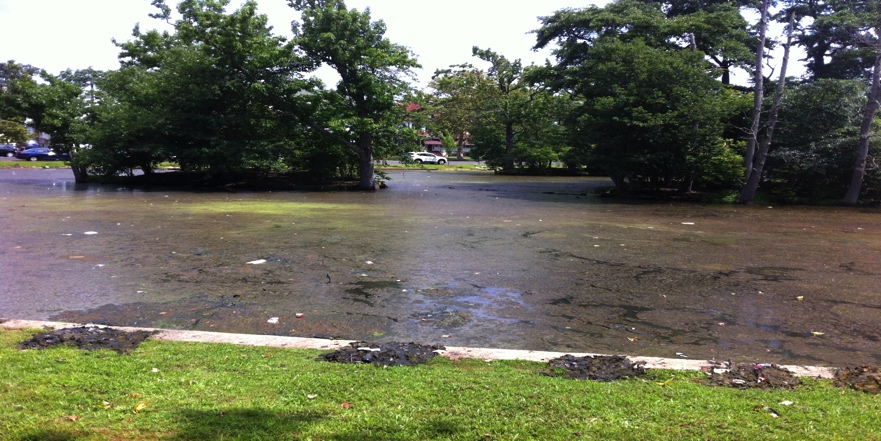 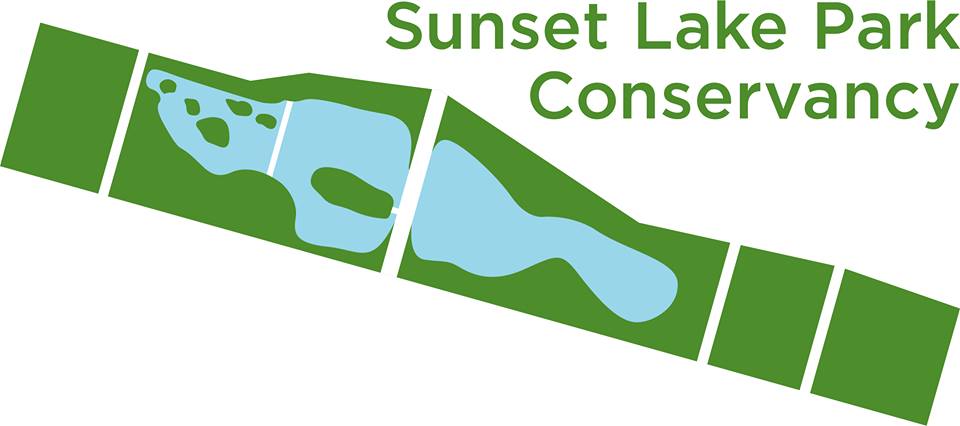 Originated in 2017 to Organize Community Efforts.
Non Profit established to revitalize, rehabilitate, restore, sustain the historical integrity, beauty and vitality of Sunset Lake Park in Asbury Park NJ.
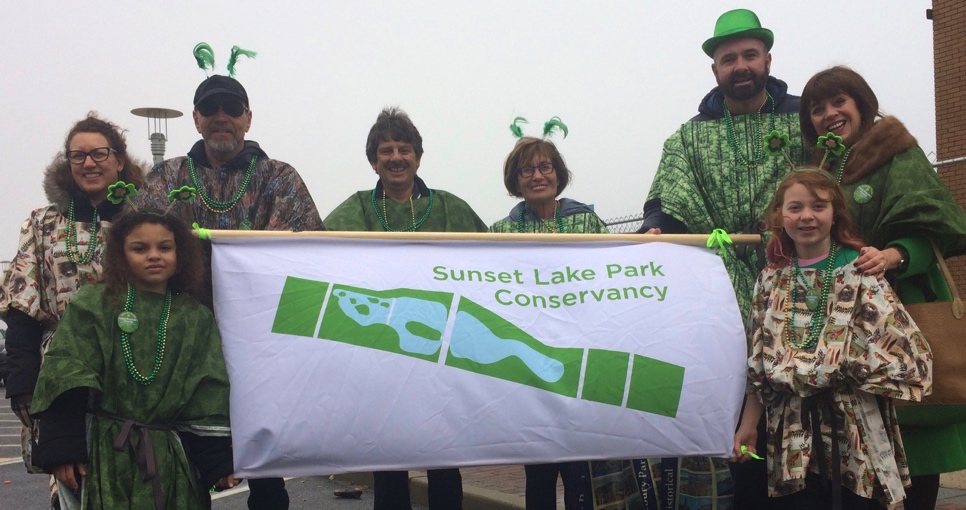 Multiple Cleanup Efforts by Volunteers
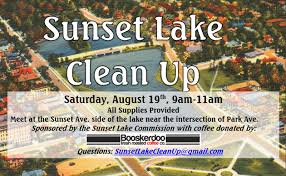 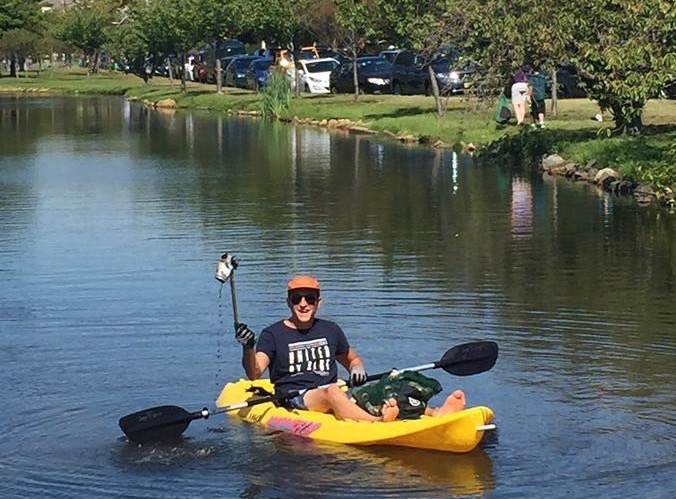 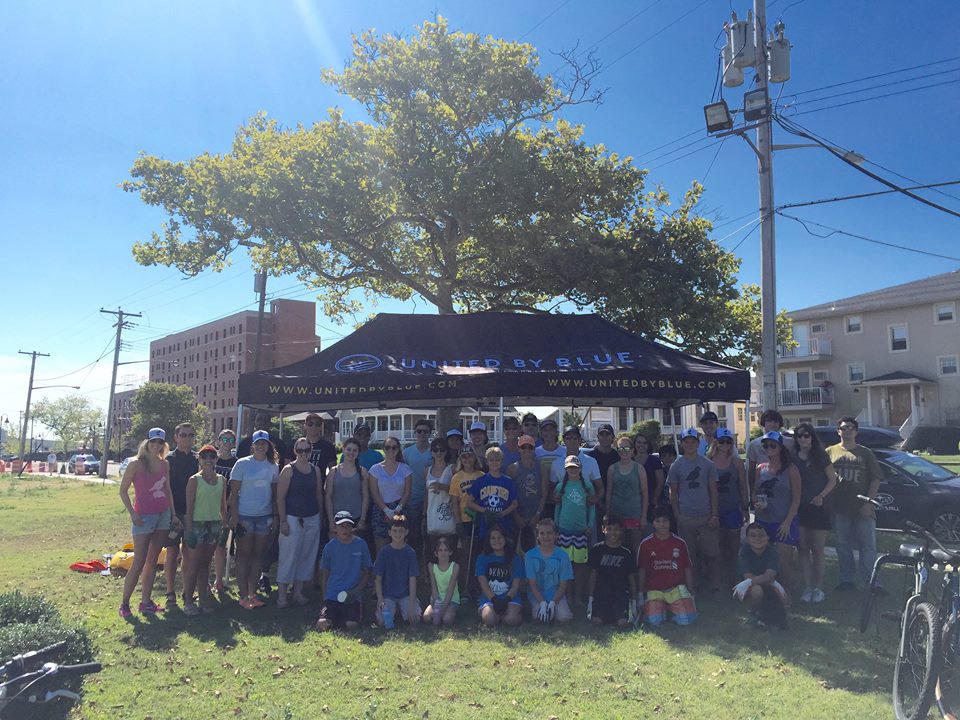 Multiple Natural Shoreline Plantings
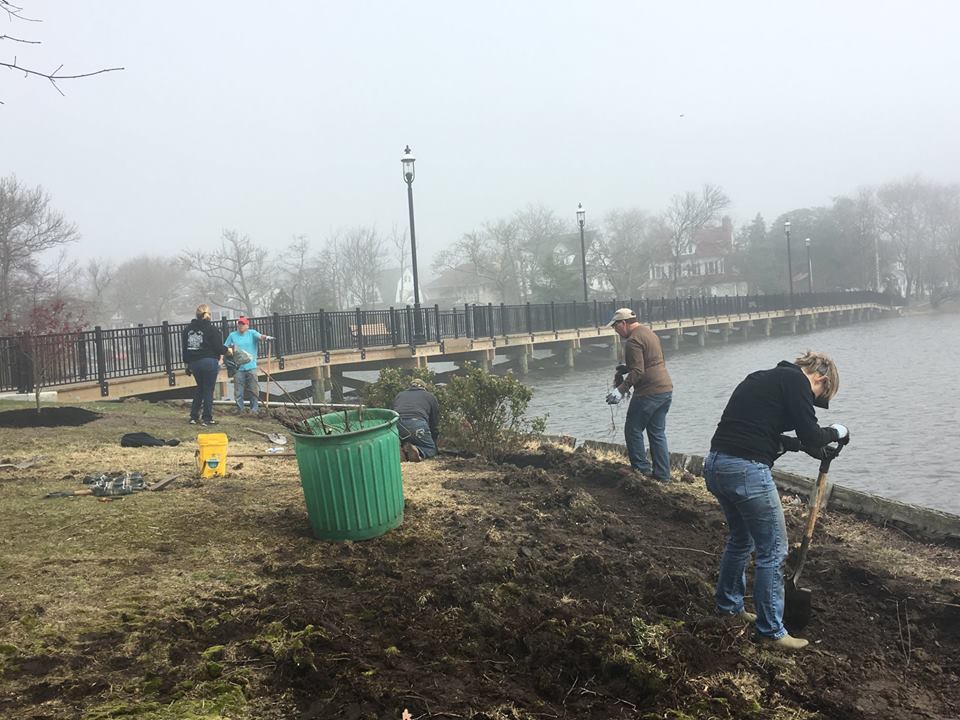 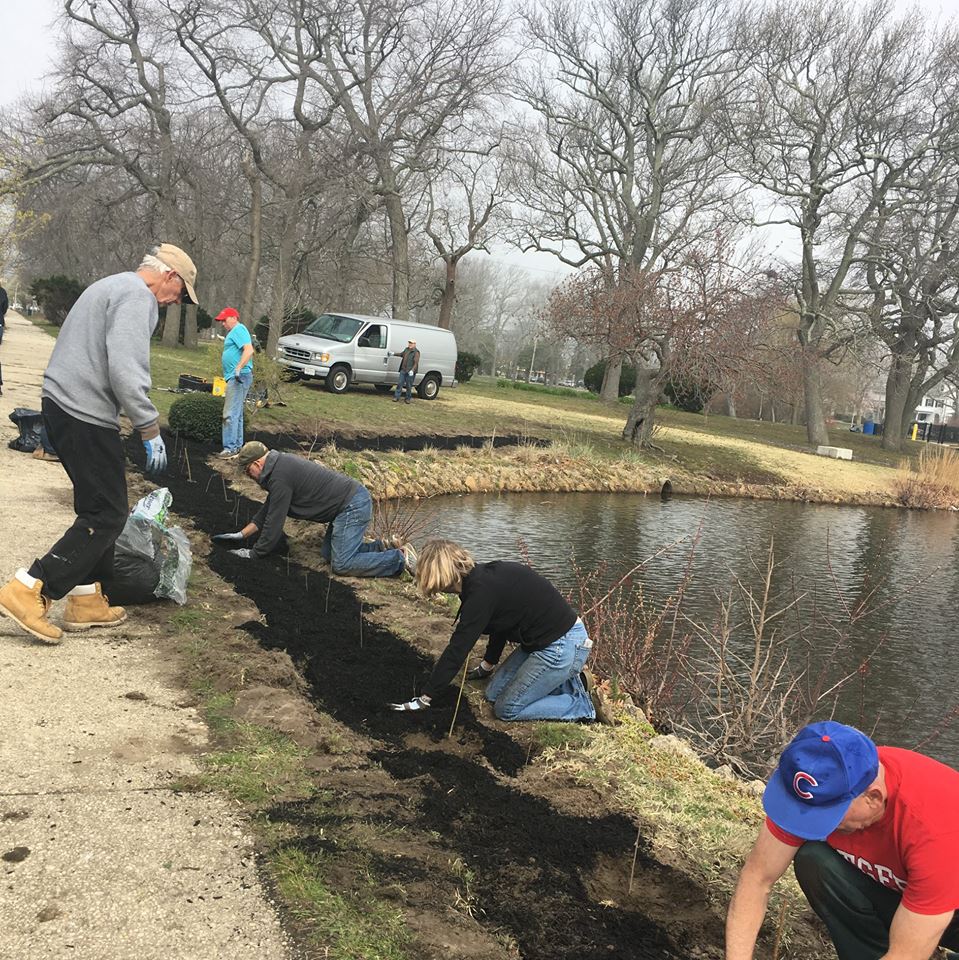 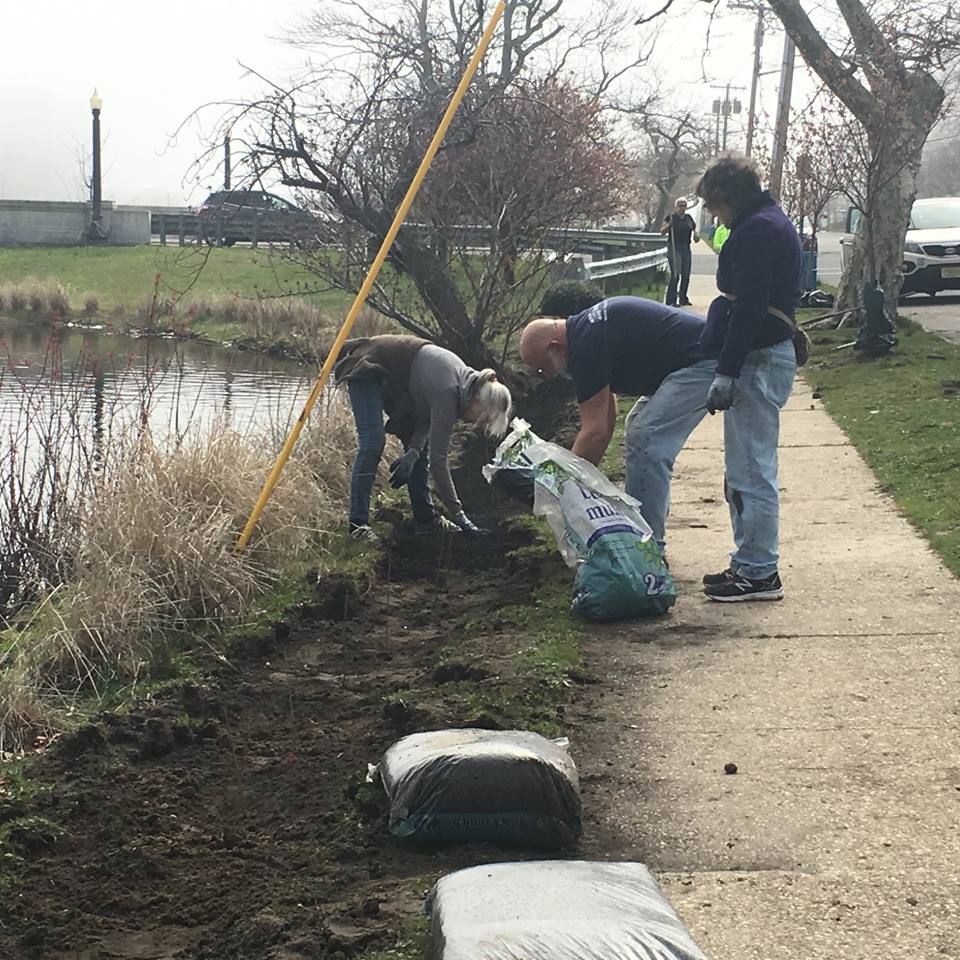 Sunset Lake Today 2018/2019
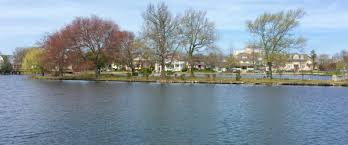 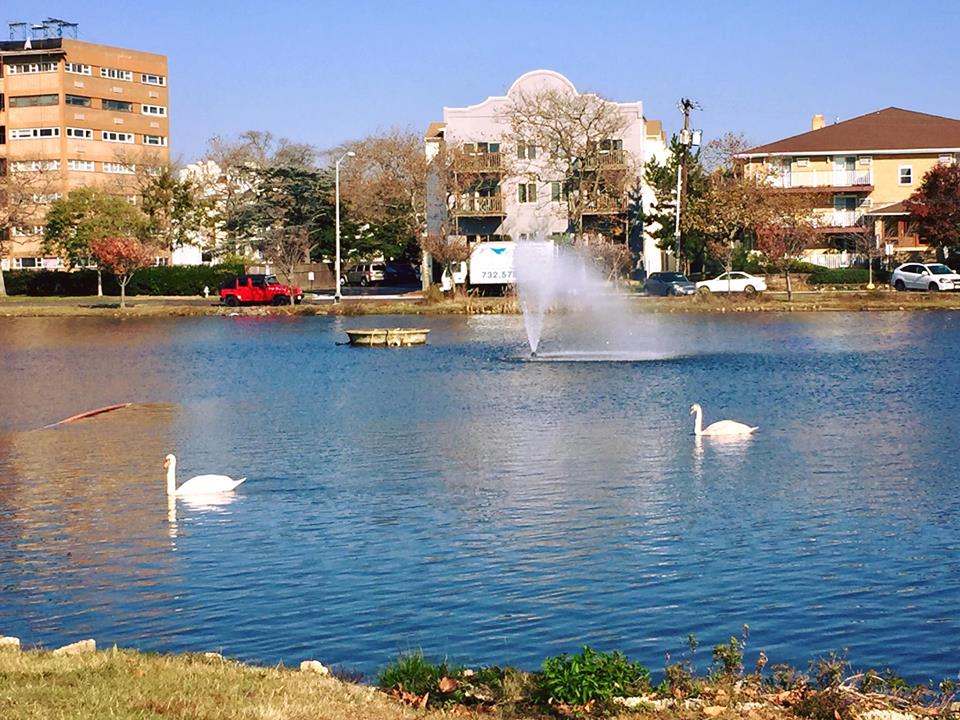 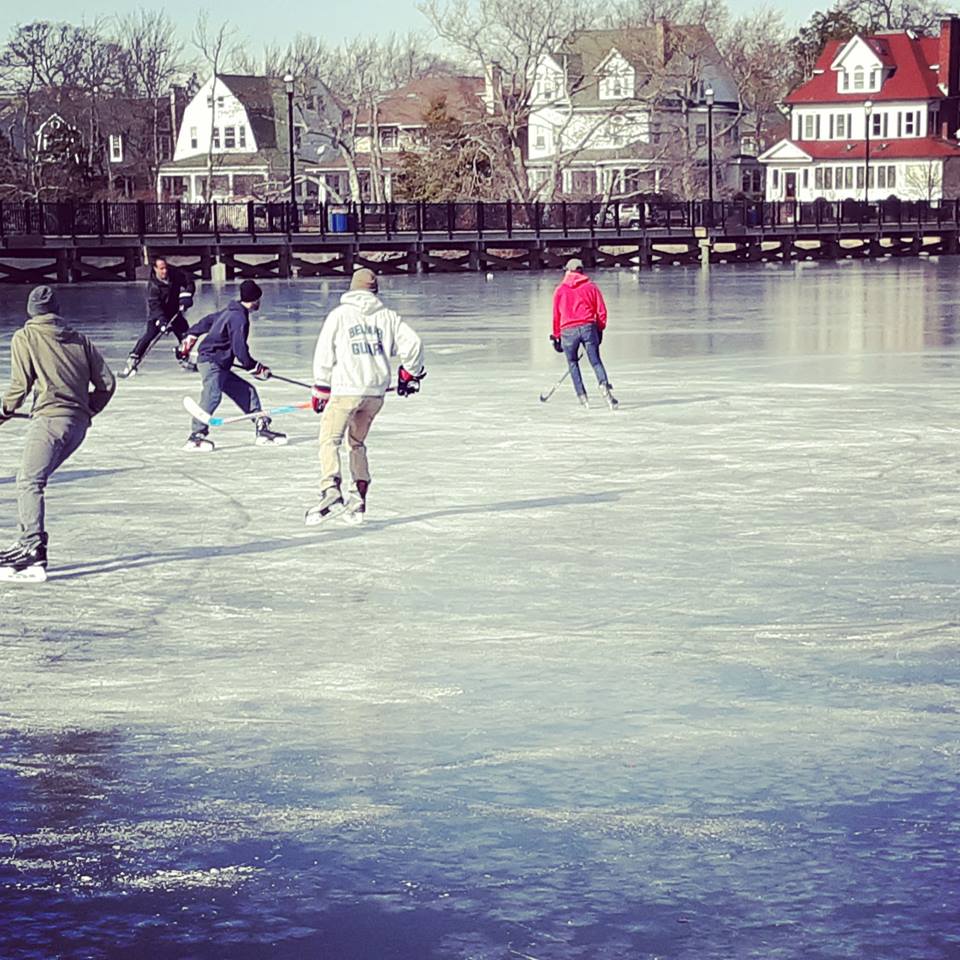 Master Plan Execution 2019/2020
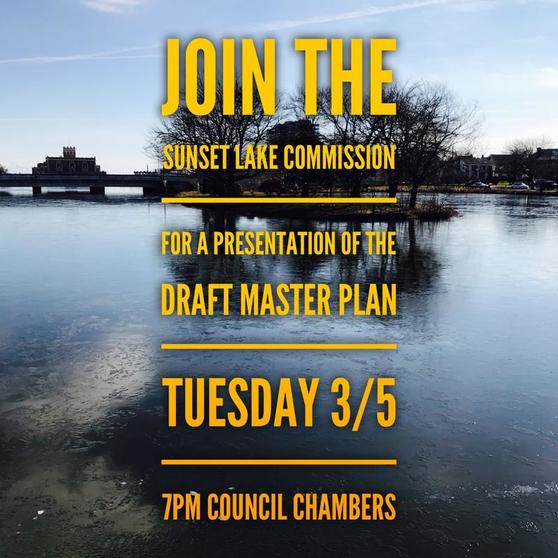